Contract Law:  Contract Interpretation
Douglas Wilhelm Harder, M.Math. LEL
Department of Electrical and Computer Engineering
University of Waterloo
Waterloo, Ontario, Canada

ece.uwaterloo.ca
dwharder@alumni.uwaterloo.ca

© 2013 by Douglas Wilhelm Harder.  Some rights reserved.
Contract Interpretation
Outline
2
An introduction to the engineering profession, including:
Standards and safety
Law:  Charter of Rights and Freedoms, contracts, torts, negligent malpractice, forms of carrying on business
Intellectual property (patents, trade marks, copyrights and industrial designs)
Professional practice
Professional Engineers Act
Professional misconduct and sexual harassment
Alternative dispute resolution
Labour Relations and Employment Law
Environmental Law
Contract Interpretation
Interpretation
3
There is the expression of the “spirit of the law” versus the “letter of the law” — the first gives the original intention, the second is what was actually written
The legislature has an obligation to determine what they actually mean by a given law

	For example, the Patriot Act was meant to fight what most people would consider “terrorism”; however, now, it is being applied much more broadly
Contract Interpretation
Interpretation
4
The interpretation of contracts is similar:  the courts will read the text of the contract to determine the benefits and obligations

	Two possible approaches:
Strict interpretation
Liberal interpretation

	A liberal approach can take into account, for example, the intentions behind the contract
Contract Interpretation
Interpretation
5
In Hunter Engineering Company v Syncrude Canada Ltd. 1989, the Supreme court
	Syncrude entered into a contracted with Hunter Engineering and Allis-Chalmers to design gear boxes.  Due to design flaws, the boxes were not usable for their intended purpose.  Syncrude spent over $1 million to repair the boxes. Hunter sought protection under a limitation of liability clause within the contract.

	The Supreme Court  ruled that the limitation clause was clear and valid
Strict interpretation should only be questioned when there is a matter of contractual unconscionability such as where parties have unequal bargaining power
This is unlikely in the case of business contracts
Contract Interpretation
The Million Dollar Comma
6
In a case of a contract between Rogers Communications and Bell Aliant, 
  “This agreement shall be effective from the date it is made and shall continue in force for a period of five (5) years from the date it is made, and thereafter for successive five (5) year terms, unless and until terminated by one year prior notice in writing by either party.”
Contract Interpretation
The Million Dollar Comma
7
A parenthetical phrase is one that can be removed from a sentence without affecting the original sentence
   “If you, as an engineering student, achieve a grade over 90, you will likely appear on the Dean’s Honour List.”

 “If you, as an engineering student, achieve a grade over 90, you will likely appear on the Dean’s Honour List.”

	Parenthetical phrases are demarked by parentheses, commas, or dashes
   “He—the one who smashed into my car—decided to drive off as fast as possible.”
   “While I was writing the examination, I was thinking about how language may affect a student writing it.”
Contract Interpretation
The Million Dollar Comma
8
What it says:
  “This agreement shall be effective from the date it is made and shall continue in force for a period of five (5) years from the date it is made, and thereafter for successive five (5) year terms, unless and until terminated by one year prior notice in writing by either party.”
Contract Interpretation
The Million Dollar Comma
9
What they meant:
  “This agreement shall be effective from the date it is made and shall continue in force for a period of five (5) years from the date it is made, and thereafter for successive five (5) year terms unless and until terminated by one year prior notice in writing by either party.”
Contract Interpretation
Contra Proferentem
10
When an ambiguity occurs in the language of a contract, precedence is that it will be interpreted against the party that authored the term
From Latin:  “against the one bringing forth”
This is often related to the definition of a specific word
Very often applied to adhesion contracts—that is, the take-it-or-leave-it contracts dictated by one party, e.g., insurance

	It is necessary to track who made what changes to an agreement before it is signed—recall that offers and counter-offers can be made by both parties
Contract Interpretation
Contra Proferentem
11
Consider Hollier v Rambler Motors (AMC) Ltd, 1972, where an occasional customer failed to sign an invoice with the statement:
			      “company is not responsible for damage caused			 by fire to customers’ cars on the premises.”

	Through negligence of the owner, the garage burned down

	First, the company tried to establish that the exclusion should apply even if he didn’t sign it this time
The court found that there was neither a regular nor consistent course of dealings between the two parties
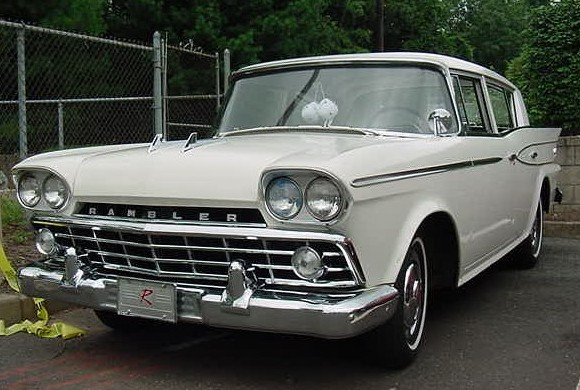 Contract Interpretation
Contra Proferentem
12
In addition, the court noted the ambiguity of the statement:
			      “company is not responsible for damage caused			 by fire to customers’ cars on the premises.”

	If Rambler Motors wanted to make exclusions for their own negligence
“they ought to have done so in far plainer language”
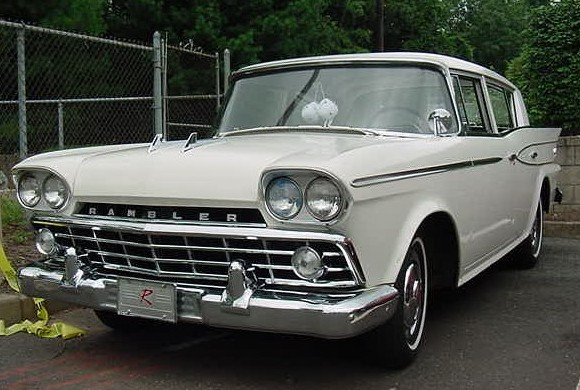 Contract Interpretation
Parol Evidence Rule
13
As already covered:  oral evidence is inadmissible in the interpretation of a written contract
It can be used to demonstrate that the contract does not exist, but it cannot be used for interpretation
Contract Interpretation
Implied Terms
14
Consider the case of the Moorcock, 1889
The owner of the ship entered into a contract with the owner of a wharf to dock the ship
When the tide went out, the hull hit a ridge which damaged the ship
The terms of the contract made no provision for ensuring the ship’s safety while docked
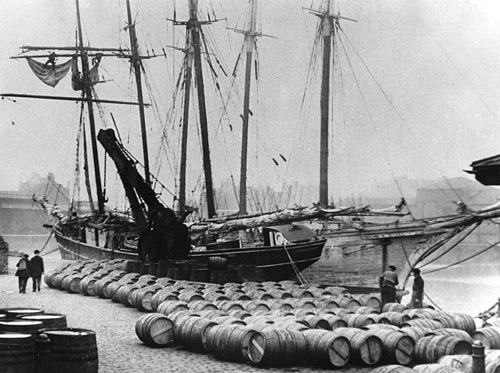 Contract Interpretation
Implied Terms
15
In his judgement, Bowen LJ stated:
   “In business transactions such as this, what the law desires to effect by the implication is to give such business efficacy to the transaction as must have been intended at all events by both parties who are business men; not to impose on one side all perils of the transaction, or to emancipate one side from all the chances of failure, but to make each party promise in law as much, at all events as it must have been in the contemplation of both parties that he should be responsible for in respect to those perils or chances.”
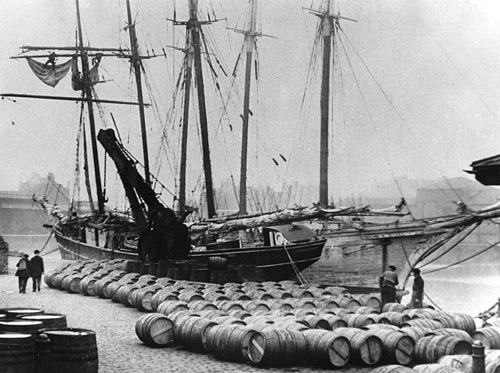 Contract Interpretation
Implied Terms
16
This lead to the implication that a contract can have terms that are not explicitly written into the contract, but are implied by the nature of the contract

	In Pigott Construction Co. Ltd v W.J. Crowe Ltd., 1961, the court formulated the following guideline:
   “I have for a long time understood that rule to be that the Court has no right to imply in a written contract any such stipulation, unless , on considering the terms of the contract in a reasonable and business manner, an implication necessarily arises that the parties must have intended that the suggested stipulation should exist.”
Contract Interpretation
Implied Terms
17
Further to this, in Markland Associates Ltd. v Lohnes, 1973, the Nova Scotia Supreme Court ruled that a building contract has a number of implied terms:
that the work and materials would be of reasonable quality and meet standards
the work was to be conducted in a normal manner
the final product would be usable and meet needs
the work would be done in reasonable time.
http://engineeronadisk.com/notes_engineer/cases_canada.html
Contract Interpretation
Implied Terms
18
In G. Ford Homes Ltd. v Draft Masonry (York) Co. Ltd., 1983, the subcontractor was in the business of fabricating and installing staircases
The subcontractor offered the contractor a selection of possible options, of which, the contractor picked one
The resulting installation it was 1½" short on headspace
This required that the staircase be replaced, a cost the contractor sought to recover
The court found that the subcontractor was an “expert” and should have been aware of the Ontario Building Code
Contract Interpretation
References
19
[1]	D.L. Marston, Law for Professional Engineers, 4th Ed., McGraw Hill, 2008.
[2]	Julie Vale, ECE 290 Course Notes, 2011.
[3]	 Wikipedia, http://www.wikipedia.org/

	These course slides are provided for the ECE 290 class.  The material in it reflects Douglas Harder’s best judgment in light of the information available to him at the time of preparation.  Any reliance on these course slides by any party for any other purpose are the responsibility of such parties.  Douglas W. Harder accepts no responsibility for damages, if any, suffered by any party as a result of decisions made or actions based on these course slides for any other purpose than that for which it was intended.